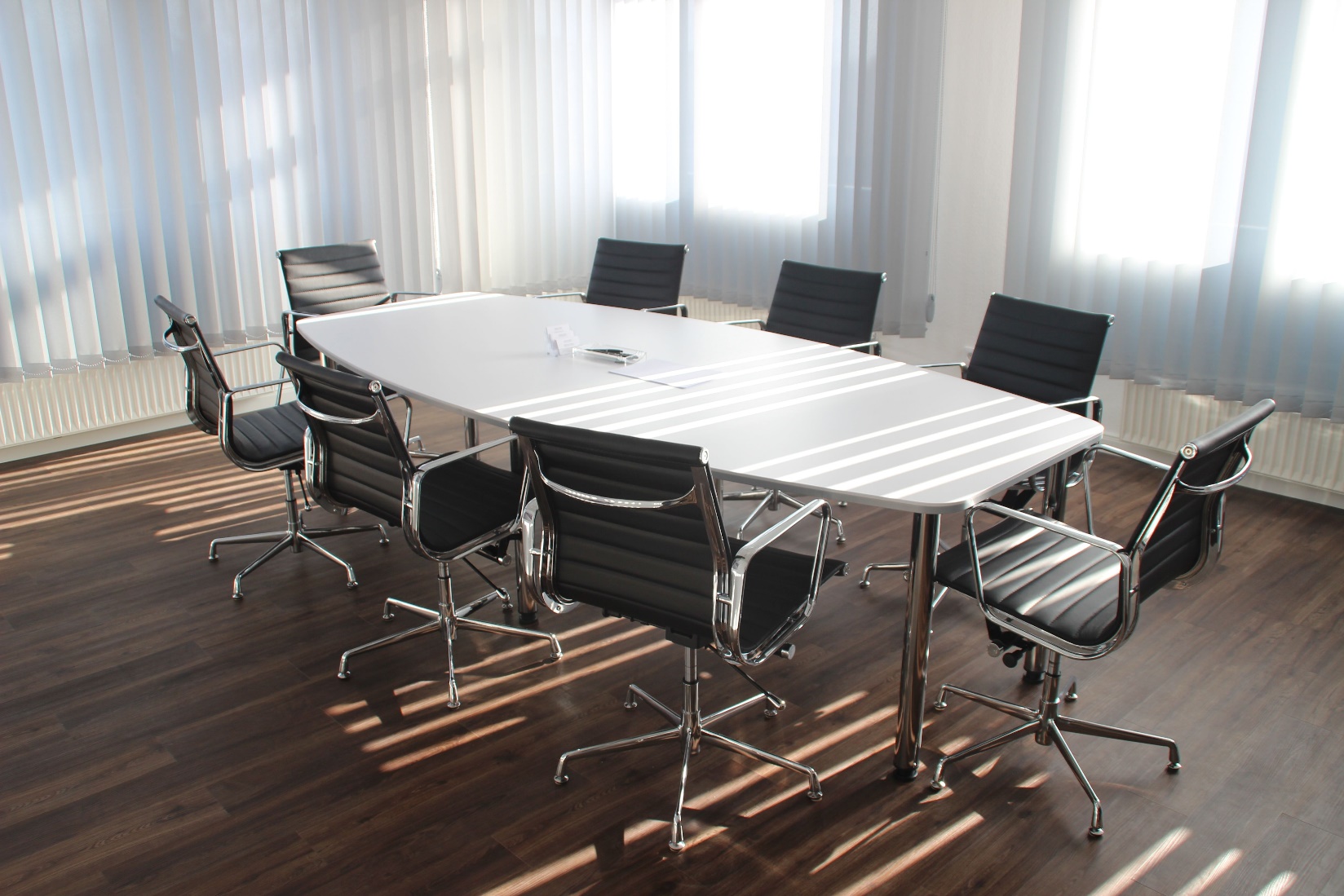 BY YUSHEN
YOUR  LOGO
20XX
人力资源招聘启事
HUMAN RESOURCES RECRUITMENT NOTICE
导师：xiazaii      宣讲时间：20XX.XX
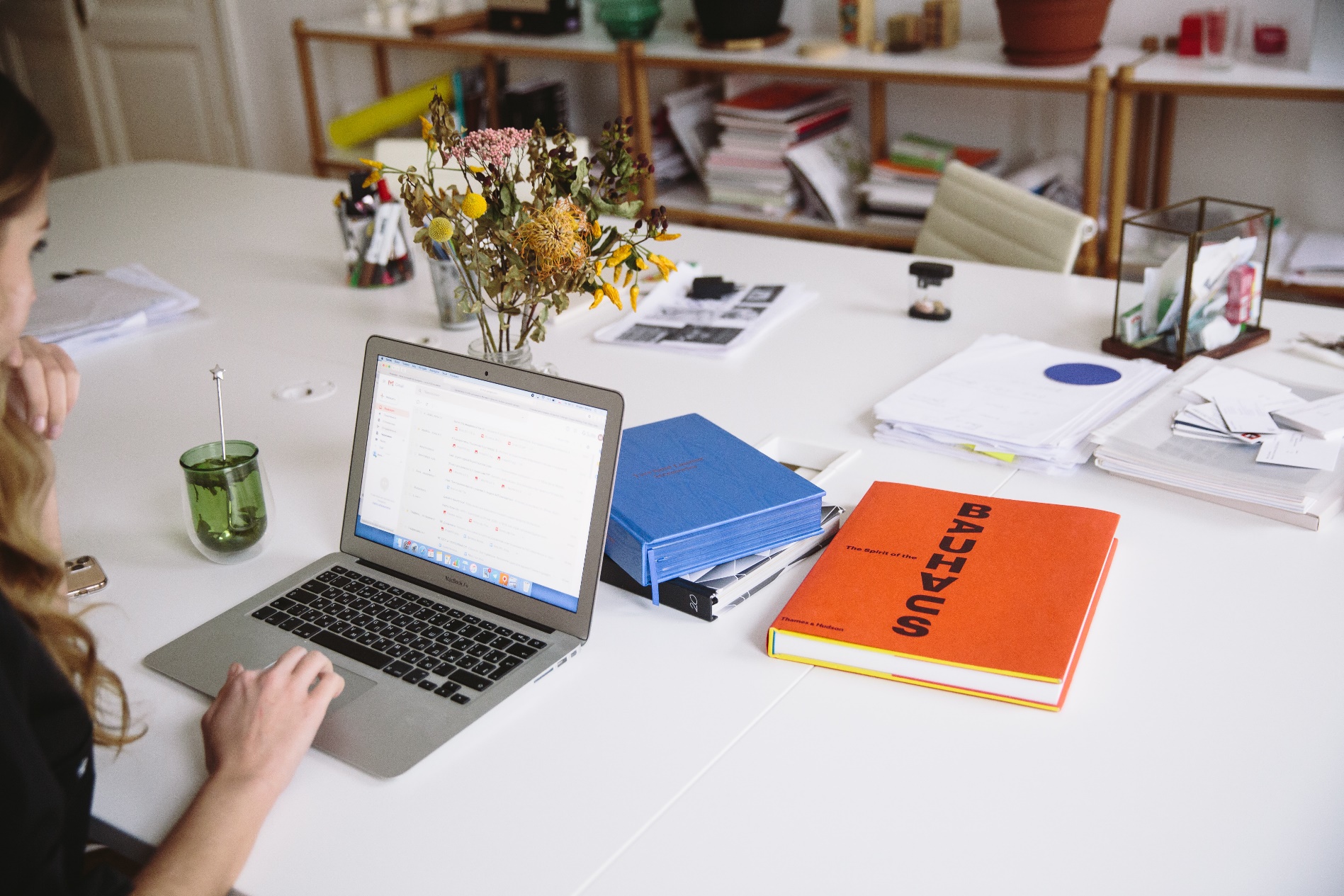 BY YUSHEN
01.
目录
02.
CONTENTS
03.
招聘启事
公司介绍
岗位要求
薪资待遇
RECRUITMENT NOTICE
COMPANY INTRODUCTION
JOB REQUIREMENTS
SALARY AND REMUNERATION
04.
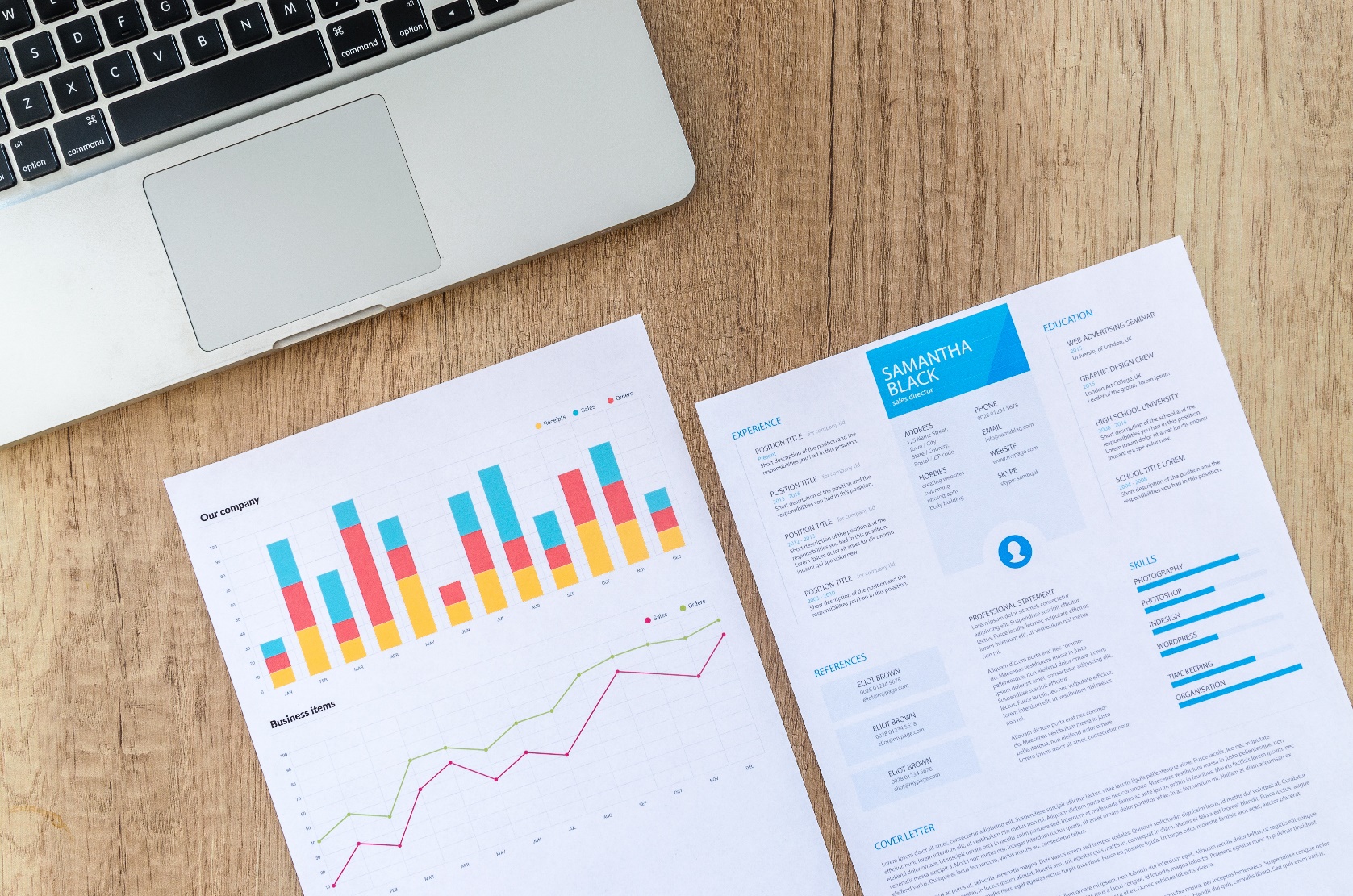 BY YUSHEN
招聘启事
RECRUITMENT NOTICE
01.
BY YUSHEN
01.
单击此处键入文本单击此处键入文本单击此处键入文本单击此处键入文本单击此处键入文本单击此处键入
招聘启事
RECRUITMENT NOTICE
标题文字添加
标题文字添加
标题文字添加
单击此处键入文本单击此处键入文本单击此处键入文本单击此处键入文本单击此处键入文本单击此处键入
单击此处键入文本单击此处键入文本单击此处键入文本单击此处键入文本单击此处键入文本单击此处键入
单击此处键入文本单击此处键入文本单击此处键入文本单击此处键入文本单击此处键入文本单击此处键入
BY YUSHEN
01.
招聘启事
RECRUITMENT NOTICE
标题文字添加
标题文字添加
标题文字添加
标题文字添加
单击此处键入文本单击此处键入文本单击此处键入文本单击此处键入文本单击此处键入文本单击此处键入
单击此处键入文本单击此处键入文本单击此处键入文本单击此处键入文本单击此处键入文本单击此处键入
单击此处键入文本单击此处键入文本单击此处键入文本单击此处键入文本单击此处键入文本单击此处键入
单击此处键入文本单击此处键入文本单击此处键入文本单击此处键入文本单击此处键入文本单击此处键入
BY YUSHEN
01.
标题文字添加
标题文字添加
标题文字添加
标题文字添加
标题文字添加
单击此处键入文本单击此处键入文本单击此处键入文本单击此处键入
单击此处键入文本单击此处键入文本单击此处键入文本单击此处键入
单击此处键入文本单击此处键入文本单击此处键入文本单击此处键入
单击此处键入文本单击此处键入文本单击此处键入文本单击此处键入
单击此处键入文本单击此处键入文本单击此处键入文本单击此处键入
招聘启事
RECRUITMENT NOTICE
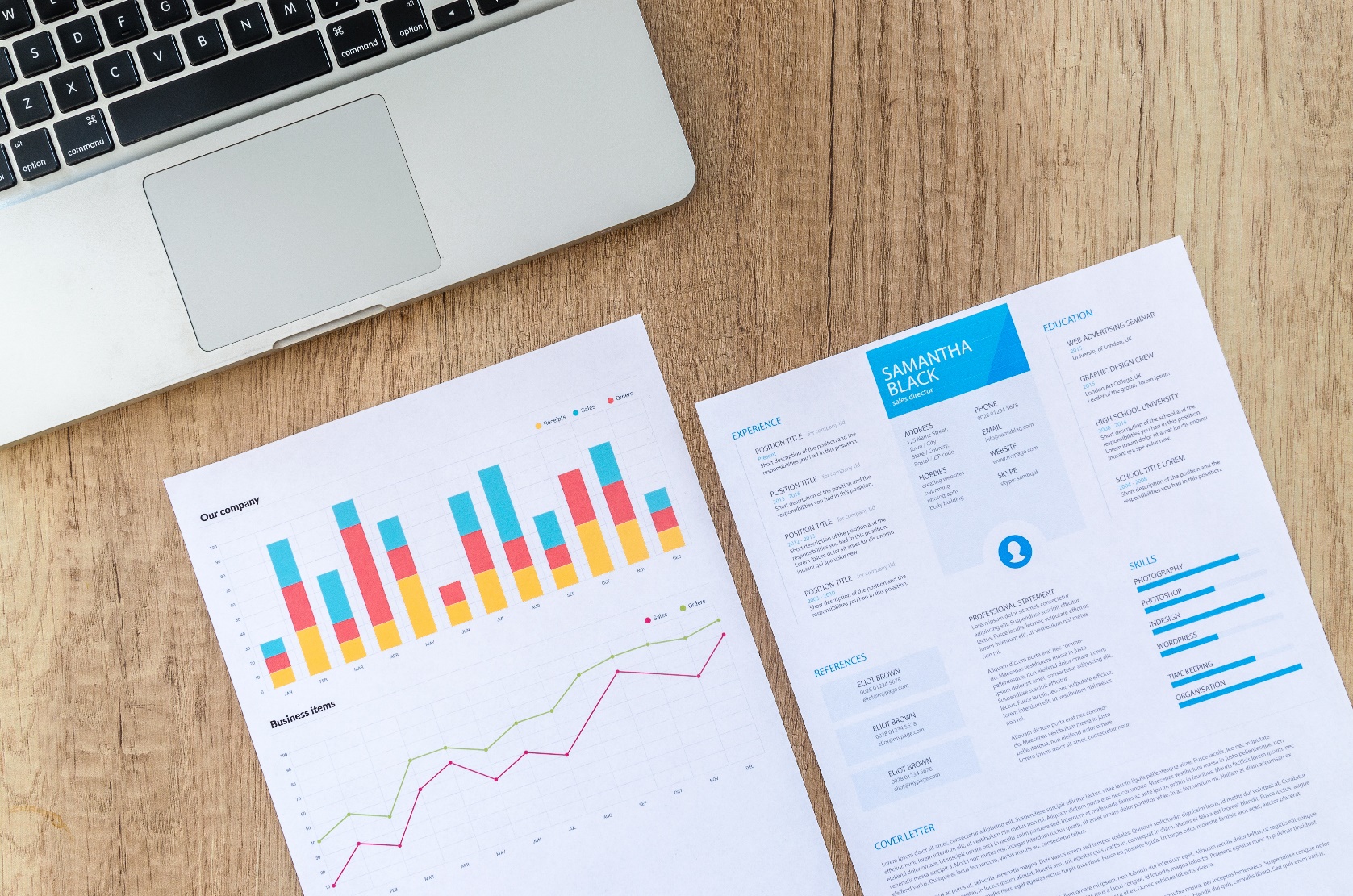 BY YUSHEN
公司介绍
COMPANY INTRODUCTION
02.
BY YUSHEN
02.
86%
72%
61%
公司介绍
COMPANY INTRODUCTION
标题文字添加
标题文字添加
标题文字添加
单击此处键入文本单击此处键入文本单击此处键入文本单击此处键入文本单击此处键入文本单击此处键入
单击此处键入文本单击此处键入文本单击此处键入文本单击此处键入文本单击此处键入文本单击此处键入
单击此处键入文本单击此处键入文本单击此处键入文本单击此处键入文本单击此处键入文本单击此处键入
BY YUSHEN
STEP4
STEP3
02.
标题文字添加
STEP2
标题文字添加
STEP1
单击此处键入文本单击此处键入文本单击此处键入文本单击此处键入文本单击此处键入文本单击此处键入
标题文字添加
公司介绍
单击此处键入文本单击此处键入文本单击此处键入文本单击此处键入文本单击此处键入文本单击此处键入
标题文字添加
COMPANY INTRODUCTION
单击此处键入文本单击此处键入文本单击此处键入文本单击此处键入文本单击此处键入文本单击此处键入
单击此处键入文本单击此处键入文本单击此处键入文本单击此处键入文本单击此处键入文本单击此处键入
BY YUSHEN
02.
标题文字添加
标题文字添加
标题文字添加
标题文字添加
单击此处键入文本单击此处键入文本单击此处键入文本单击此处键入文本单击此处键入文本单击此处键入
单击此处键入文本单击此处键入文本单击此处键入文本单击此处键入文本单击此处键入文本单击此处键入
单击此处键入文本单击此处键入文本单击此处键入文本单击此处键入文本单击此处键入文本单击此处键入
单击此处键入文本单击此处键入文本单击此处键入文本单击此处键入文本单击此处键入文本单击此处键入
公司介绍
COMPANY INTRODUCTION
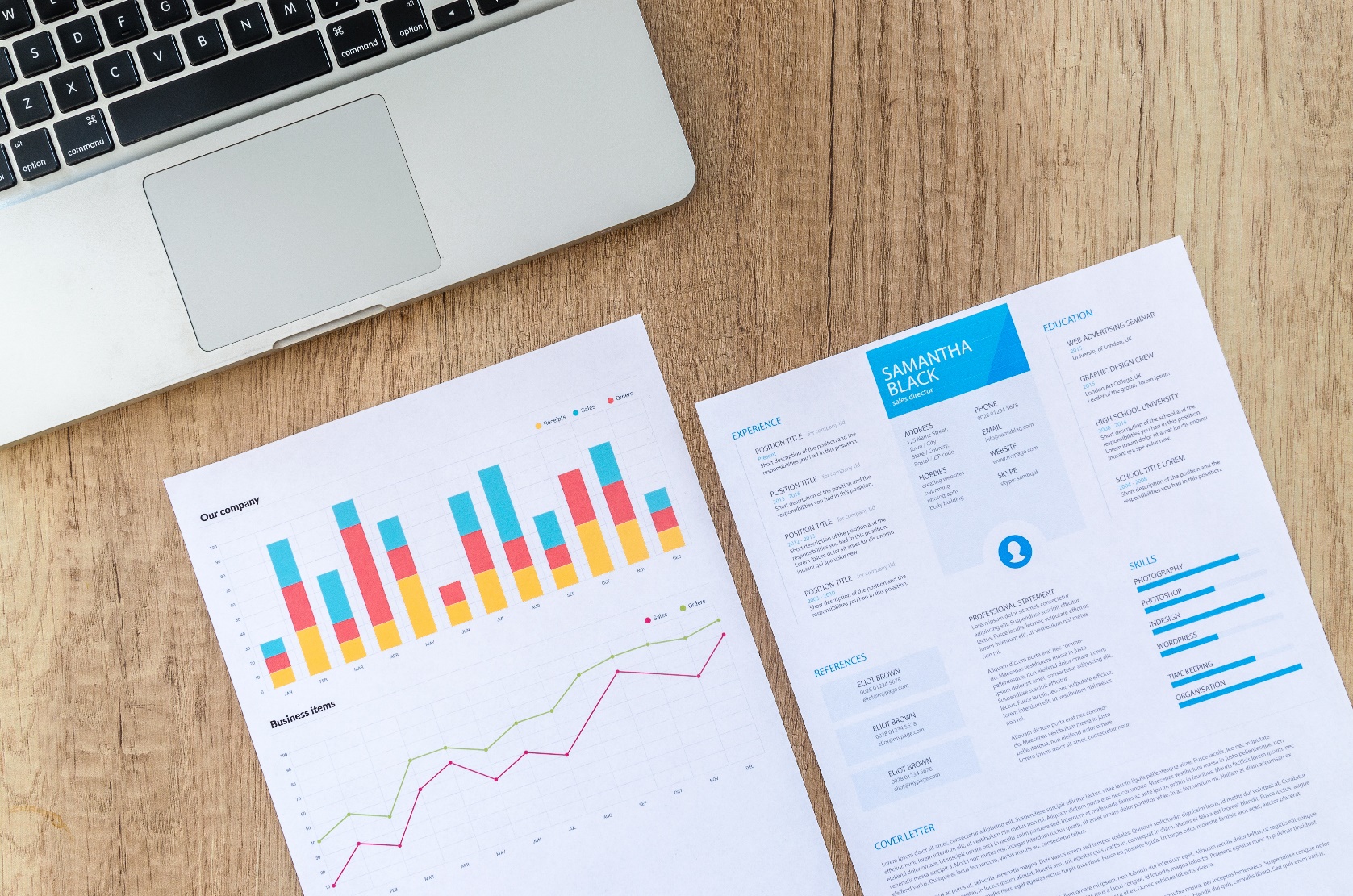 BY YUSHEN
岗位要求
JOB REQUIREMENTS
03.
BY YUSHEN
标题文字添加
标题文字添加
标题文字添加
标题文字添加
单击此处键入文本单击此处键入文本单击此处键入文本单击此处键入文本单击此处键入文本单击此处键入
单击此处键入文本单击此处键入文本单击此处键入文本单击此处键入文本单击此处键入文本单击此处键入
单击此处键入文本单击此处键入文本单击此处键入文本单击此处键入文本单击此处键入文本单击此处键入
单击此处键入文本单击此处键入文本单击此处键入文本单击此处键入文本单击此处键入文本单击此处键入
03.
岗位要求
2
4
1
3
JOB REQUIREMENTS
BY YUSHEN
单击键入标题
单击键入标题
单击键入标题
03.
单击键入标题
单击键入标题
岗位要求
JOB REQUIREMENTS
单击键入标题
单击键入标题
标题文字添加
标题文字添加
单击键入标题
单击键入标题
单击键入标题
单击键入标题
单击此处键入文本单击此处键入文本单击此处键入文本单击此处键入文本单击此处键入文本单击此处键入
单击此处键入文本单击此处键入文本单击此处键入文本单击此处键入文本单击此处键入文本单击此处键入
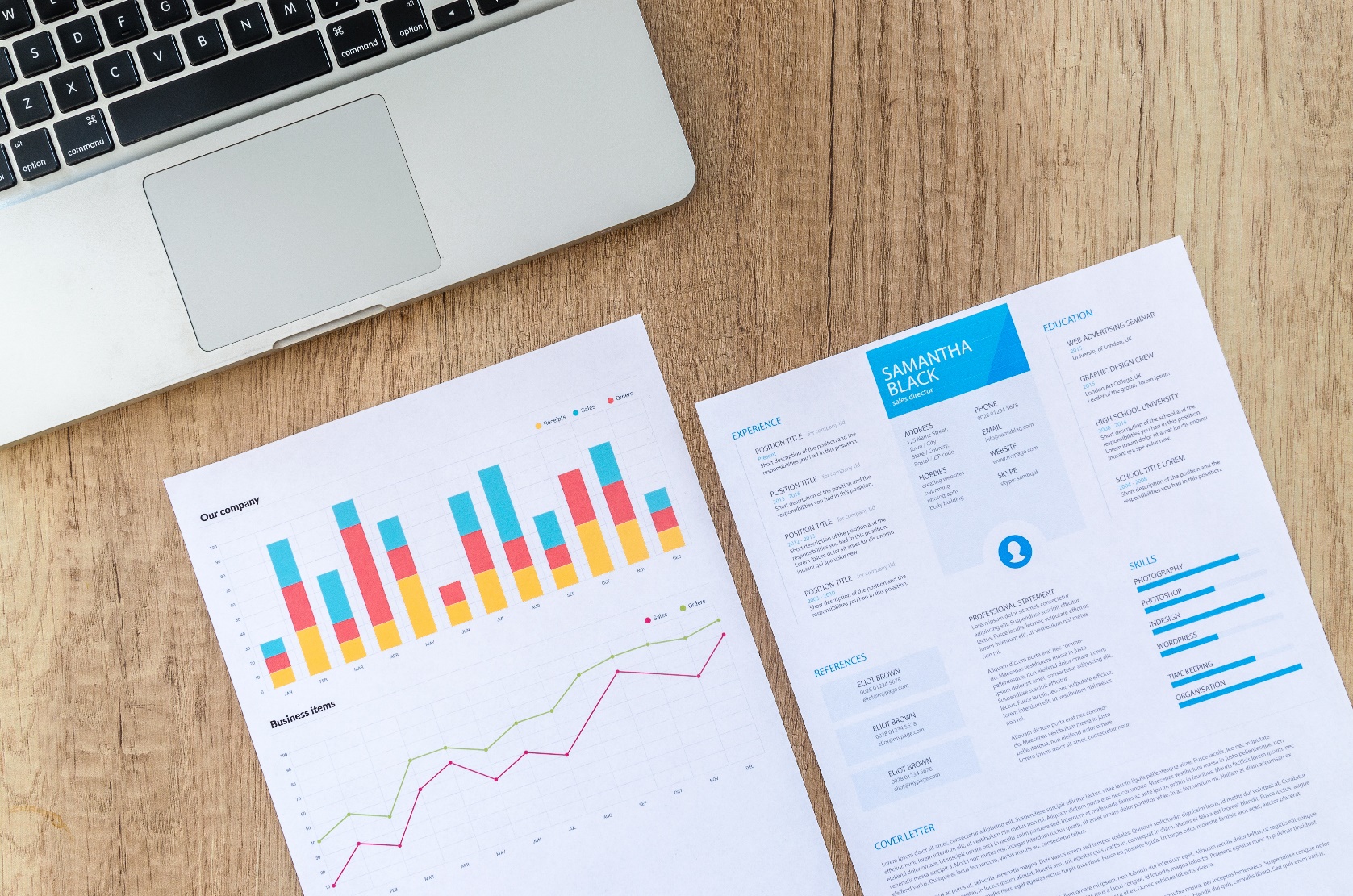 BY YUSHEN
薪资待遇
SALARY AND REMUNERATION
04.
BY YUSHEN
标题文字添加
请替换文字内容，添加相关标题，修改文字内容，也可以直接复制你的内容到此。
30%
薪资待遇
标题文字添加
请替换文字内容，添加相关标题，修改文字内容，也可以直接复制你的内容到此。
SALARY AND REMUNERATION
04.
标题文字添加
70%
请替换文字内容，添加相关标题，修改文字内容，也可以直接复制你的内容到此。
BY YUSHEN
标题文字添加
100
95
93
单击此处键入文本单击此处键入文本单击此处
键入文本单击此处单击此处键入文本单击此处键入文本单击此处键入文本单击此处
薪资待遇
85
83
80
78
78
73
SALARY AND REMUNERATION
68
04.
62
60
58
单击此处键入文本单击此处键入文本单击此处
键入文本单击此处单击此处键入文本单击此处键入文本单击此处键入文本单击此处
55
52
45
42
40
39
38
35
25
20
文本标题
标题1
标题1
标题1
标题1
标题1
标题1
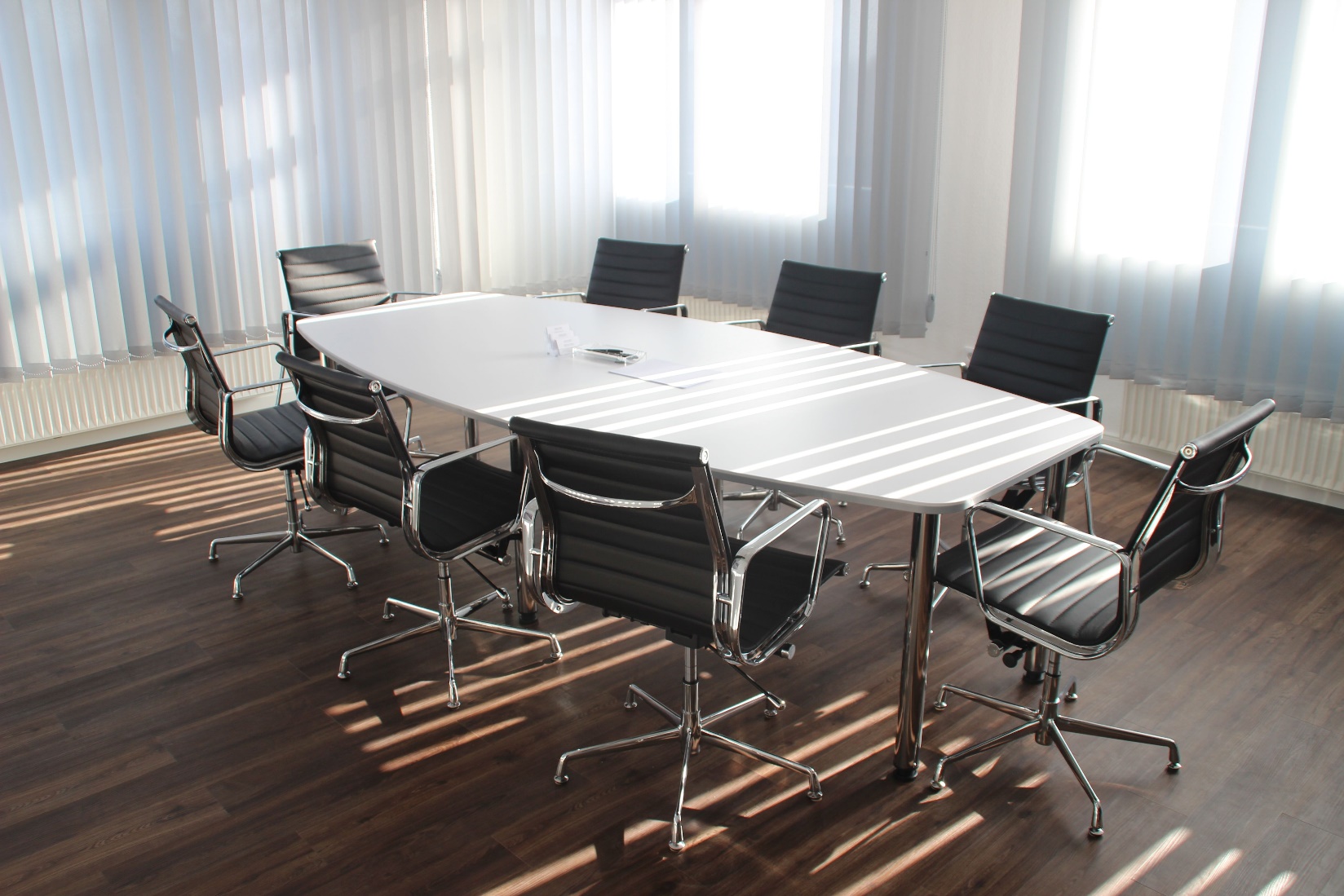 BY YUSHEN
YOUR  LOGO
20XX
人力资源招聘启事
HUMAN RESOURCES RECRUITMENT NOTICE
导师：xiazaii      宣讲时间：20XX.XX